Своеобразие лирики А. А. Ахматовой

 (Посвящено 120-летию со дня рождения)
Назовите основные мотивы поэзии А. А. Ахматовой и покажите, как меняется образ лирической героини в её поэзии.
I группа  Акмеизм. Ахматова в акмеизме
II группа  Царское село
IIIгруппа  Лирика любви.
.
IV группа Ахматова в период Великой Отечественной войны
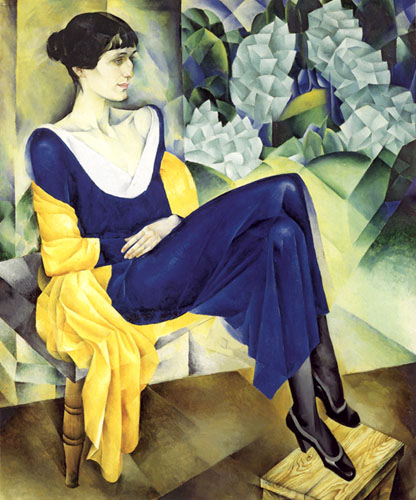 Портрет Анны Ахматовой. Худ. Н. Альтман,                                         1915 г.
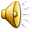 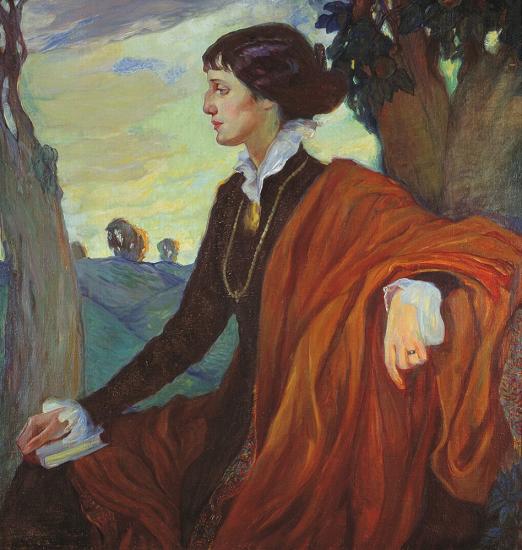 Анна Ахматова. Худ. О. Делла-Вос-Кардовская,                                        1914 г
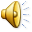 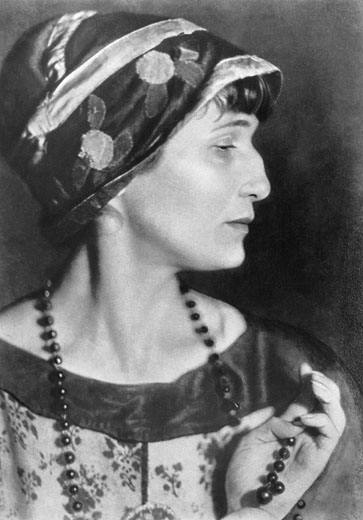 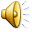 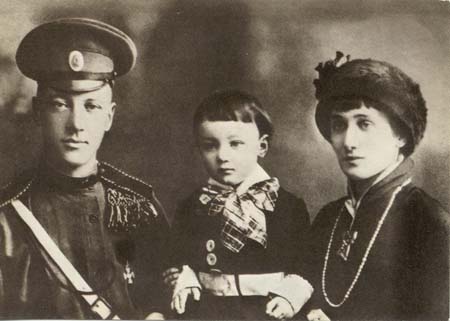 Николай Гумилев и Анна Ахматова вместе с сыном Львом. 1915 г.
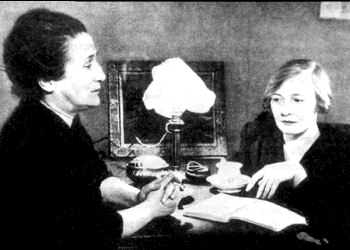 Анна Ахматова и Ольга Берггольц.            
                      1946 год.
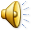 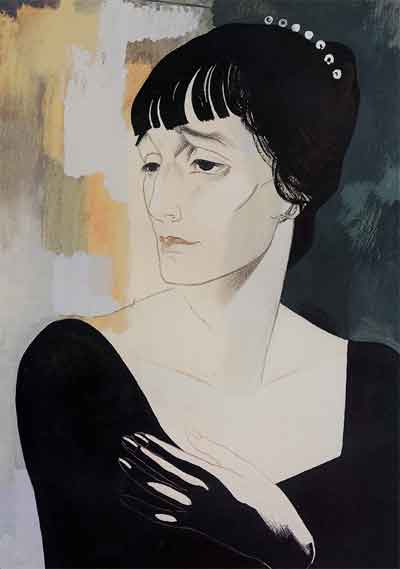 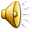 Назовите основные мотивы поэзии А. А. Ахматовой и покажите, как меняется образ лирической героини в её поэзии.
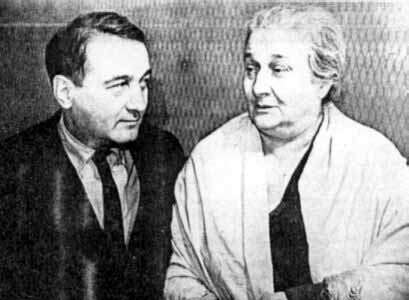 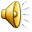